MINISTERO  DEGLI  INTERNI
              RUMANIA
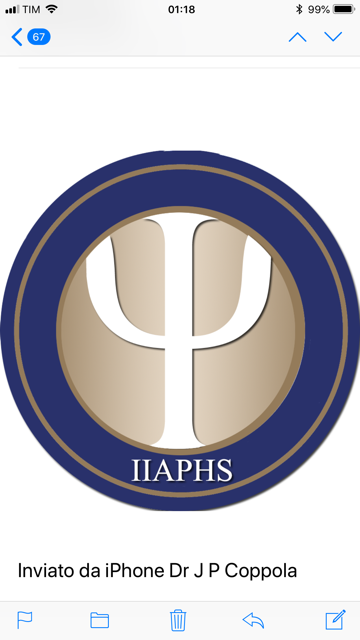 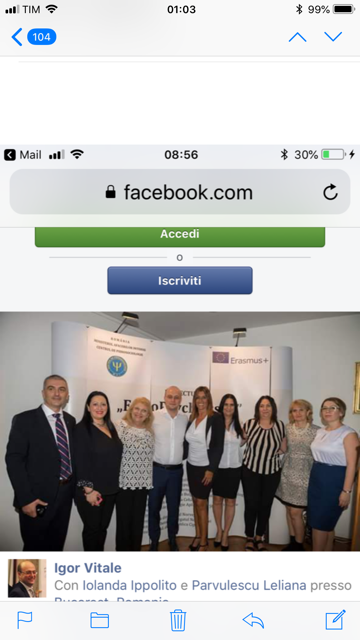 Delegazione Italiana presso il Ministero dell’Interno.
                                       Romania
 Congresso  Psicologia nella Scienze Umane. Bucarest
Dssa Iolanda Ippolito
Dssa Giuseppina Seppini
Dr Juanita Pilar Coppola
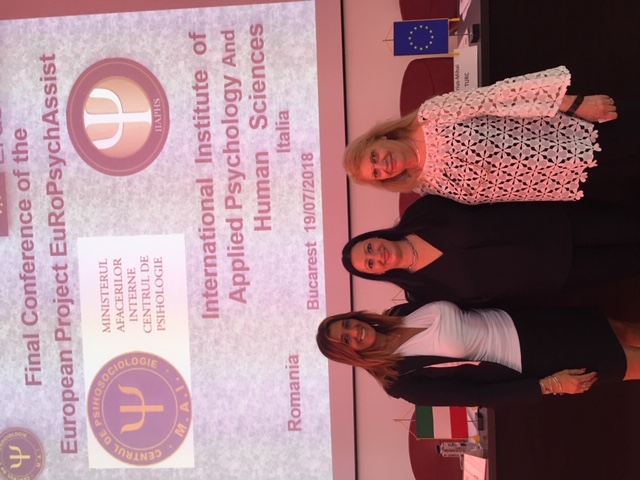 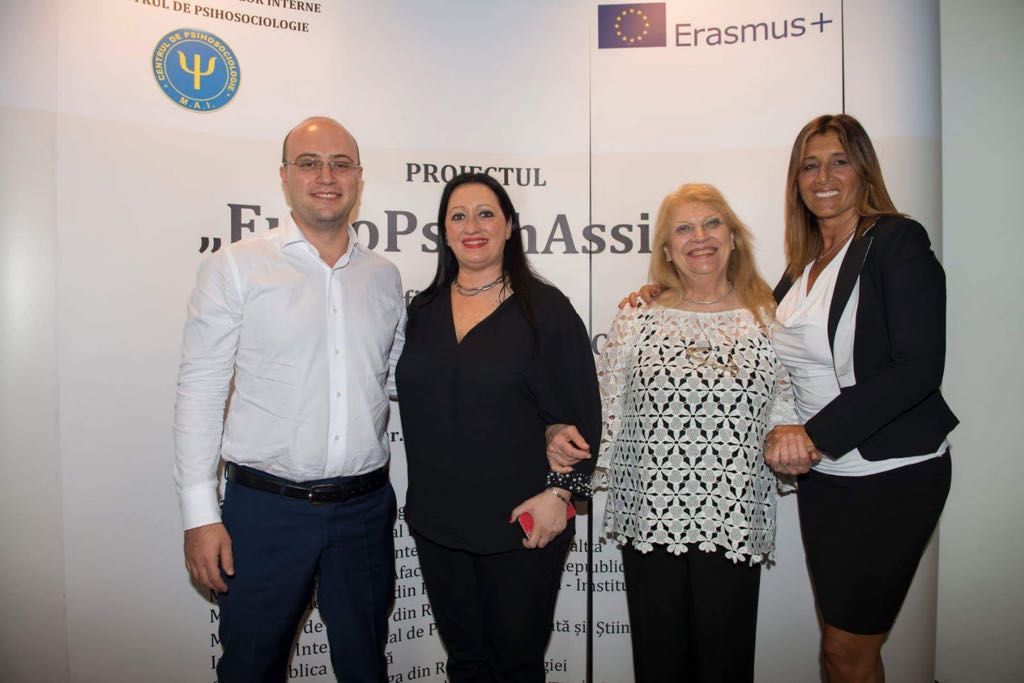 RELATORI  DALL’ITALIA
Relatori e Interpreti
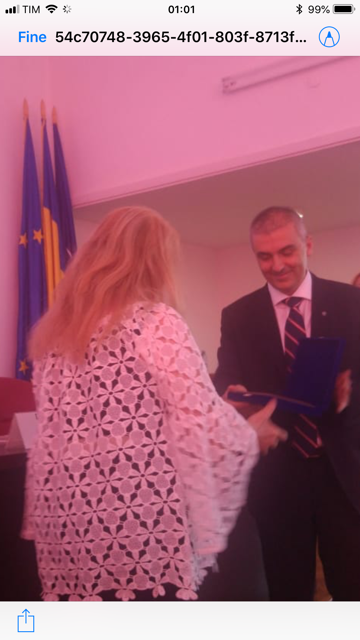 MINISTRO DEGLI INTERNI

      RICONOSCIMENTO
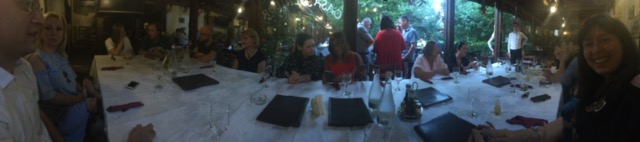 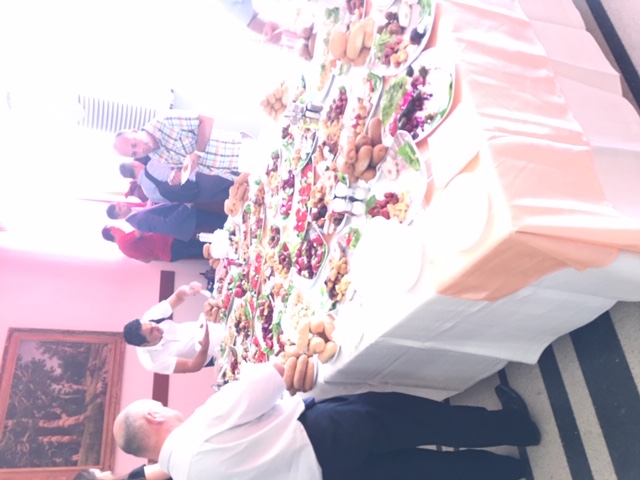 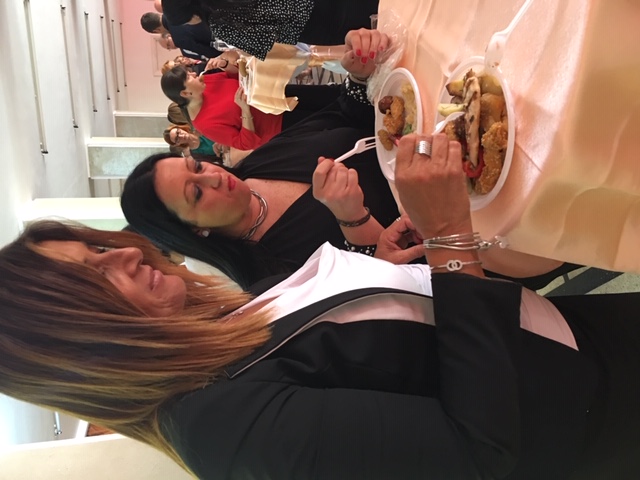 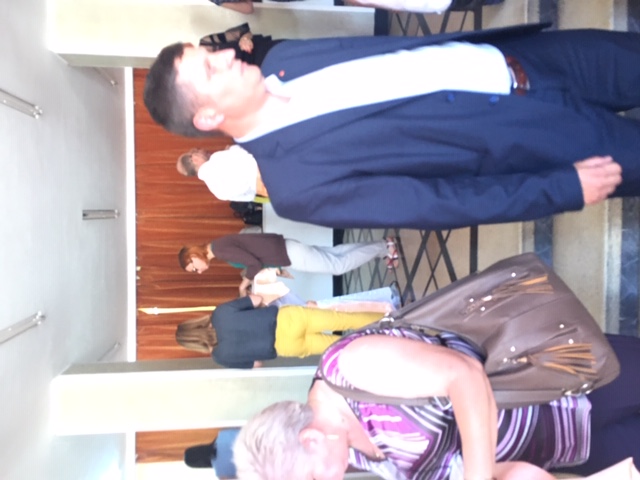 MINISTRO DEGLI INTERNI